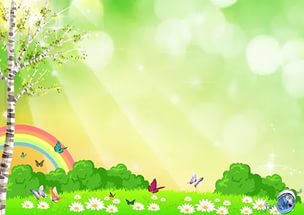 Good morning,    children!
 I’m glad to see you.
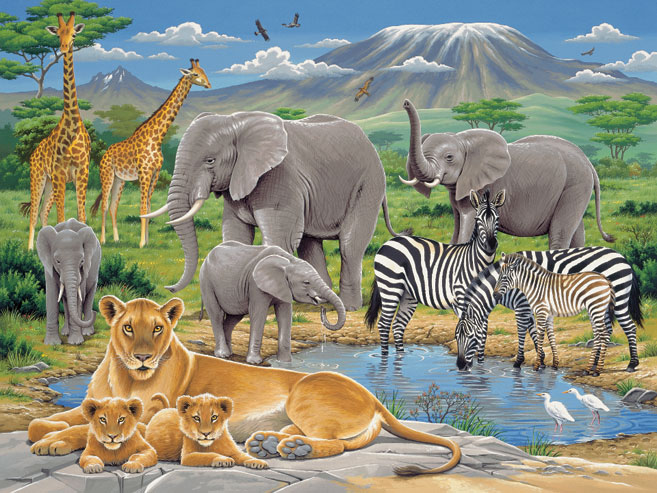 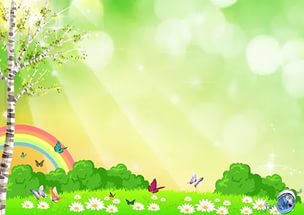 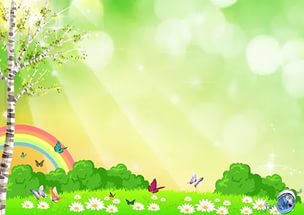 Целеполагание
Повторить слова по теме :
животные, 
цвета , 
прилагательные, 
части тела.
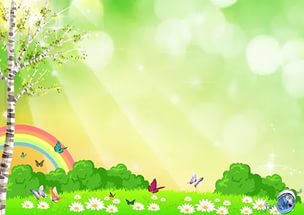 Мы путешествуем по :
forest
river
garden
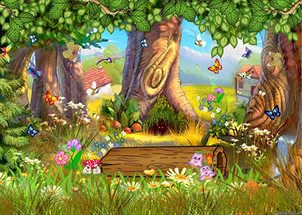 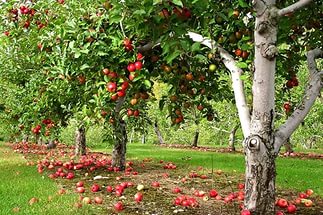 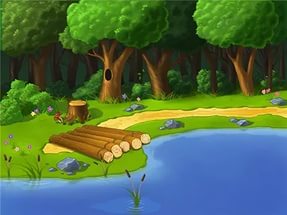 home
zoo
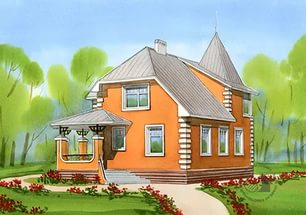 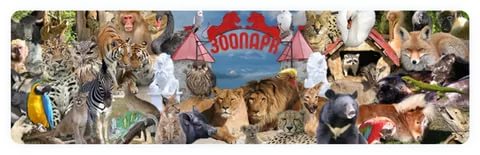 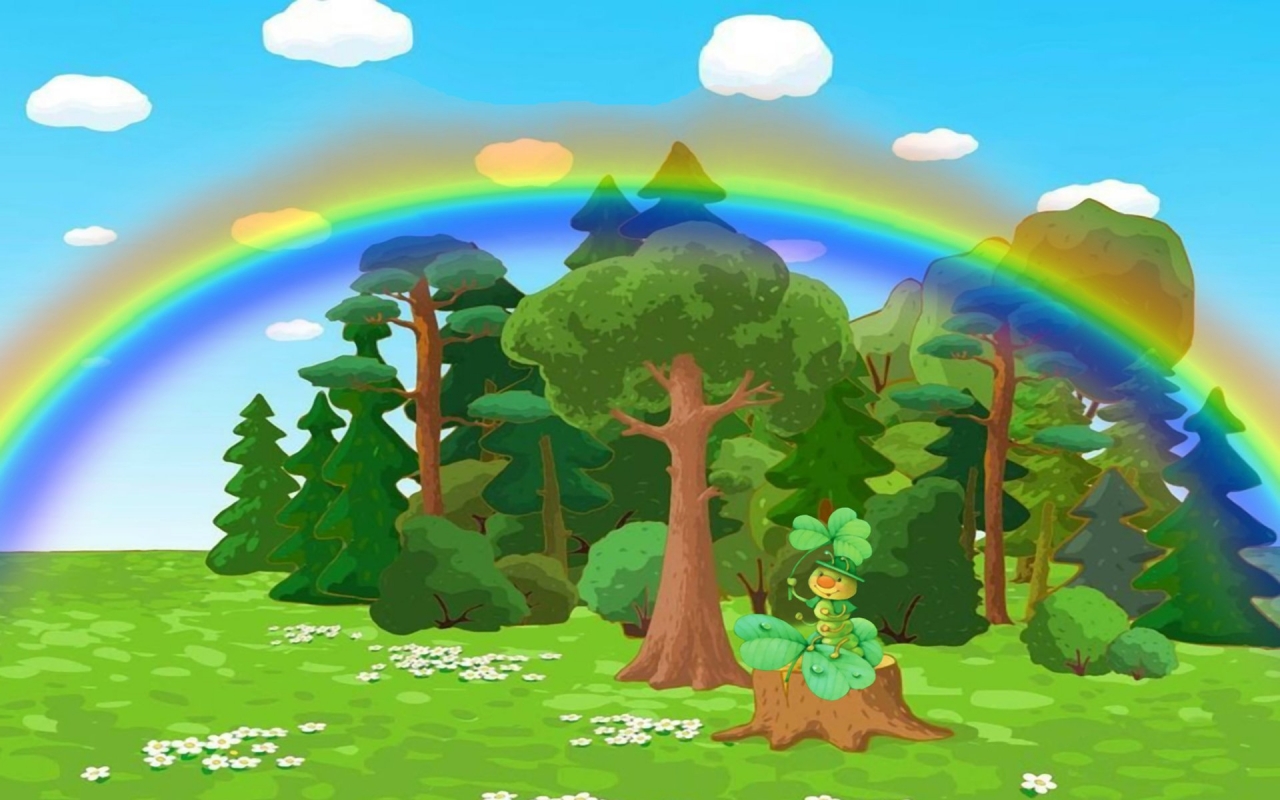 Forest
Найди животного
goat
bear
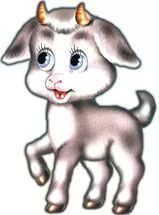 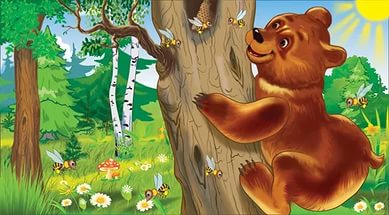 deer
horse
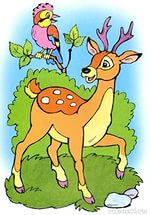 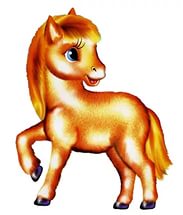 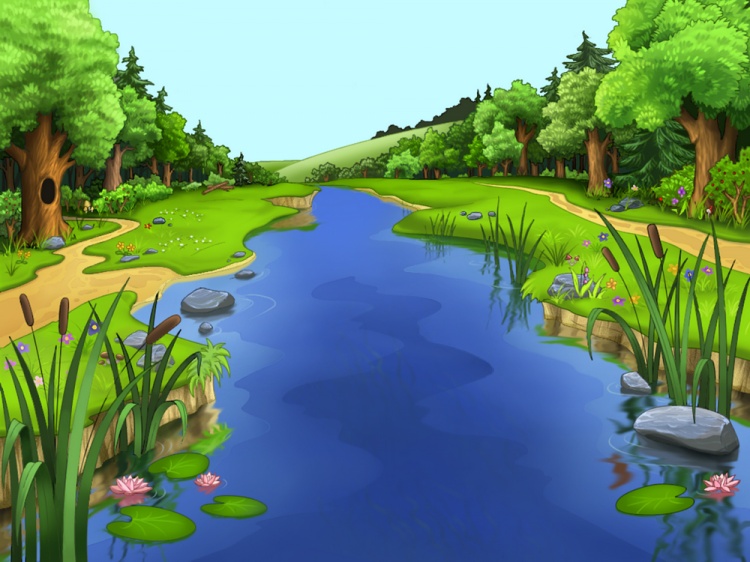 River
clean
big
thin
–
dirty
small
dark
fat
strong
tall
yang
old
old
weak
black
light
short
white
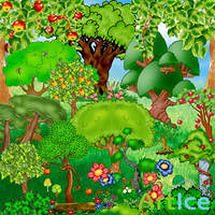 garden
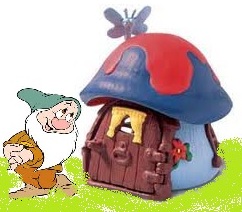 home
Отгадай загадку
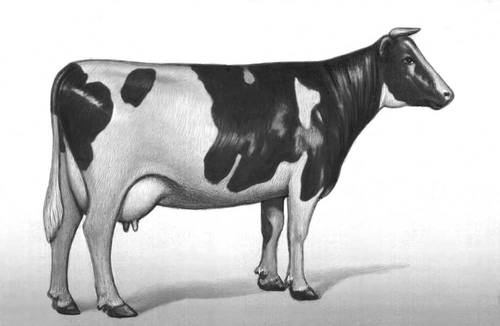 Fox
crocodile
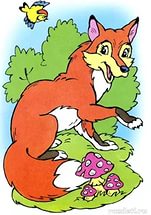 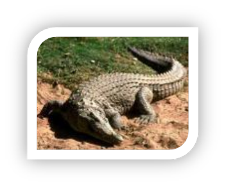 cow
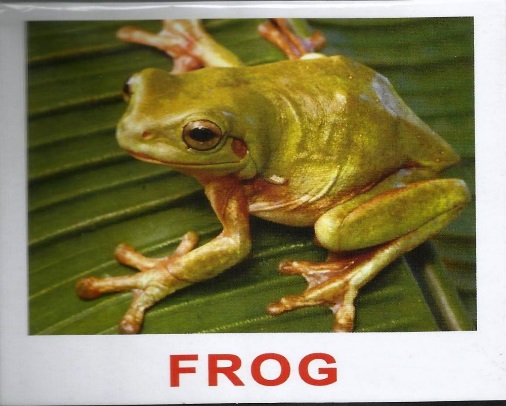 Horse
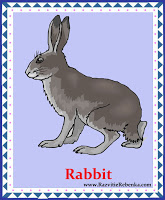 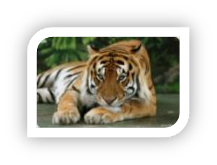 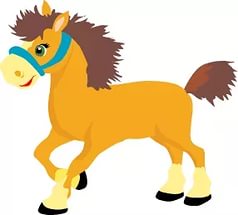 Tiger
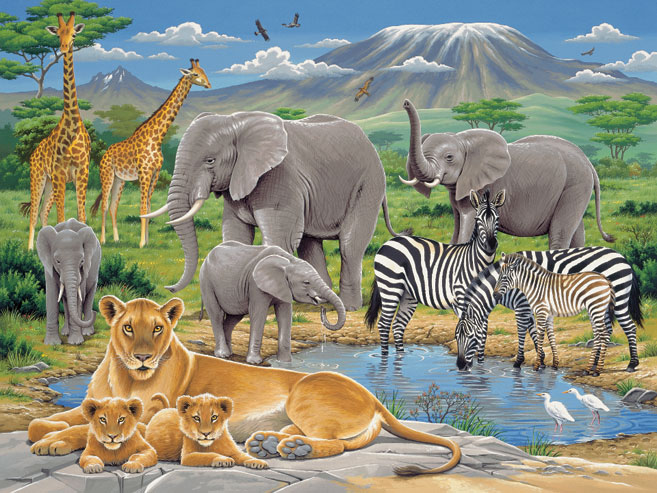 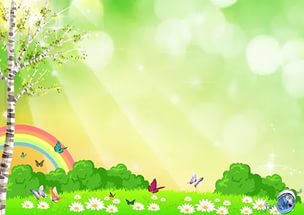 Zoo